Antické reálie
10
Starověký Řím: 
Vojenství I.
Historické prameny

 písemné prameny
 literární památky
 epigrafické památky
 ostatní - papyry a destičky

 hmotné prameny
 archeologické nálezy
 architektura
 výstroj, výzbroj
 umělecké památky
 monumenty
 náhrobky
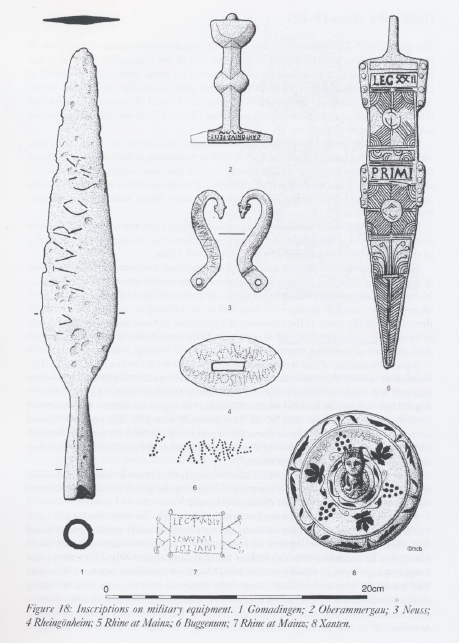 Písemné prameny

Literární památky - dějepisectví
 tendenční - výběr nejzajímavějších a nejdramatičtějších událostí
 literární styl někdy přednější než historická přesnost
 jen minimální zmínky o každodenním životě vojáků a jejich úkolech v době míru
 minimální popis výzbroje, výstroje, zásobování a bojové taktiky
 stručné topografické informace

 autoři

Polybios (asi 201-120 př. Kr.)
 řecký historik píšící ve 40 letech 2. st. př. Kr.
 do Říma se dostává jako rukojmí => přítel a učitel Scipiona Aemiliana - účastnil se s ním obléhání Kartága v letech 147-146
 ve svém díle podrobně pojednává o římské armádě - její organizaci, vybavení a výstavbě pochodových táborů
Titus Livius (59 př. Kr. – 17 po Kr.)
 obsáhlé pojednání o římských dějinách
 méně spolehlivý než Polybius - historické nepřesnosti

Appianos (2. pol. 2. st. po. Kr.)
 řecký historik z Alexandrie
 řecky psané Římské dějiny (24 knih) - nedochovány celé - popis občanských válek
 informace ze starších autorů

Plutarchos (asi 46-120 po Kr.)
 životopisec, vyslanec v Římě
 46 životopisů řeckých a římských osobností
 informace ze starších autorů
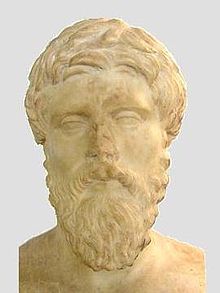 Gaius Iulius Caesar (100-44 př. Kr.)
 zprávy o válečných taženích
 Zápisky o válce galské - nejstarší literární zpráva o Germánech (odlišení od Keltů)
 Zápisky o válce občanské

Tacitus (55-120 po Kr.)
 římský dějepisec
 informace o římském vojsku na počátku principátu

Josephus Flavius (37 - asi 100 po Kr.)
 židovský dějepisec
 jeden z vůdců židovského povstání proti Římu => zajat, ale brzo propuštěn
 O válce židovské
 velmi podrobný popis římské armády
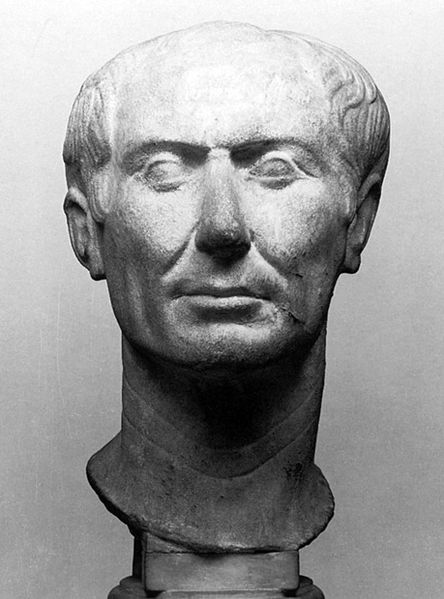 Ammianus Marcellinus (asi 330 – kolem 400 po Kr.)
 dějepisec
 dílo Res Gestae
 podrobné popisy tažení a obléhání, přičemž čerpal z vlastních zkušeností - štábní důstojník při taženích Iulia Apostaty proti Peršanům


 součástí literární tradice jsou i teoretická díla - vojenské příručky
 nejsou zcela přesné v popisu armády => sklony k popisu ideálního stavu, nikoliv stavu skutečného

 autoři

Frontinus Sextus Iulius (asi 40 – 105 po Kr.)
 vojevůdce
 dílo - O válečných lstech (Stratégémata)
 popis struktury armády za principátu
Arriános (asi 95 - 175 po Kr.)
- císařský důstojník => konsul
 díla - Dějiny Alanů
  - Taktické umění

Pseudo-Hyginos
 tvořil za vlády Traiana
 dílo - O opevňování tábora (De munitionibus castrorum)

Vegetius Flavius Renatus (konec 4. st.)
 čtyřsvazkové pojednání o římské armádě - Nárys vojenského umění (De re militari / Epitoma rei militaris)
Epigrafické památky

 nápisy v latině nebo řečtině zhotovené celou jednotkou nebo jednotlivci
 oficiální nápisy - zprávy o dokončení stavebních prací => možnost přesné datace

 nápisy sakrální povahy - na oltářích
 náboženské preference a zvyklosti vojáků
 oltáře oficiálního kultu - zasvěceny celou jednotkou

 nápisy na náhrobcích
 často zmiňují hodnost a zařazení zesnulého

 na základě těchto památek je možné určit:
 působnost určitých útvarů v rámci říše
 etnické složení vojenských jednotek - na základě osobních jmen a náboženských kultů
 strukturu armády
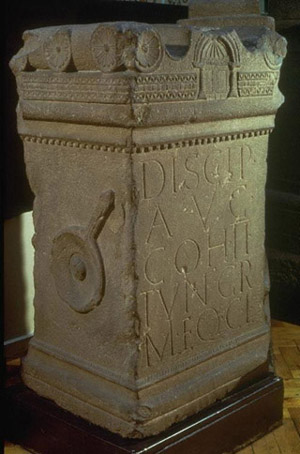 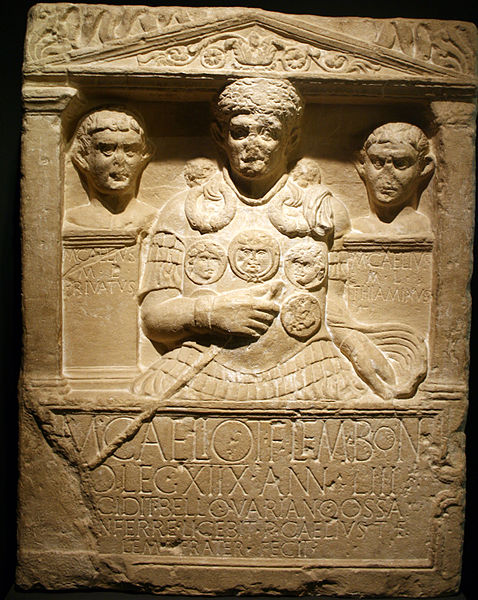 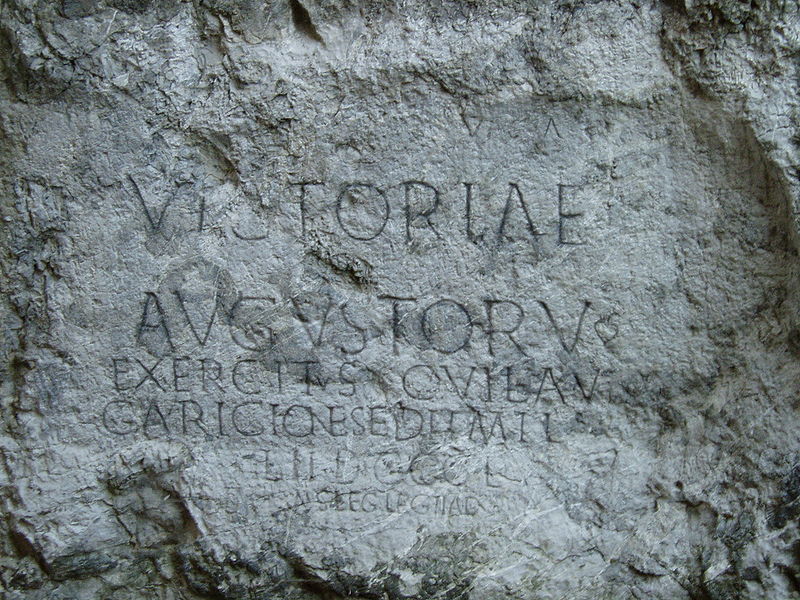 Ostatní písemné prameny - papyry a destičky

 papyry se dochovali především v suchých a teplých oblastech - Egypt
 dřevěné destičky jsou známy z Evropy - nejznámější z tábora Vindolanda na severu Velké Británie

 mezi tyto prameny patří:
 původní úřední vojenské dokumenty
 soukromá korespondence vojáků

 prameny se týkají:
 každodenního života vojáků ve službě
 administrativy - hlášení o stavu posádky, kontrola výstroje, žádosti o dovolenou
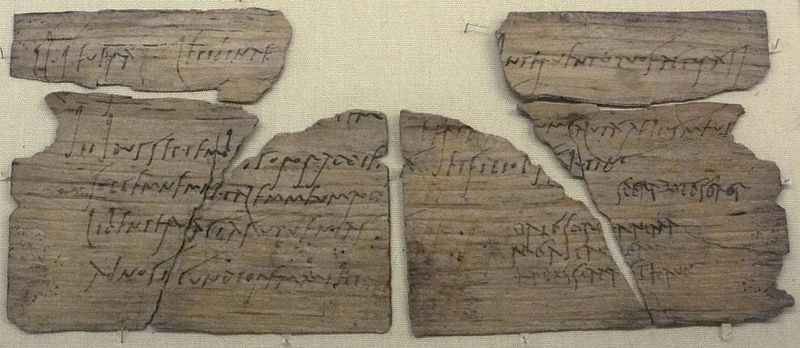 Hmotné prameny

Archeologické nálezy
 identifikace a výzkum legionářských táborů - jejich struktura a jednotlivé objekty
 výzkum auxiliárních kastelů
 výzkum působení legií - v míru / během válečného tažení
 identifikace bojišť
 pozůstatky obléhání - příkopy, náspy, valy, dočasná opevnění
 Numantia (Španělsko)
 Alésia (Francie)
 Masada (Izrael)
 výzkum vojenské výstroje a výzbroje

 archeologické výzkumy umožňují sledovat vývoj armády a vojenství v dlouhodobějším horizontu
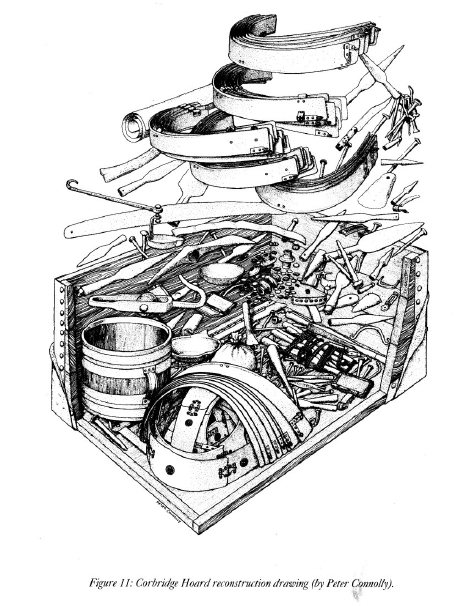 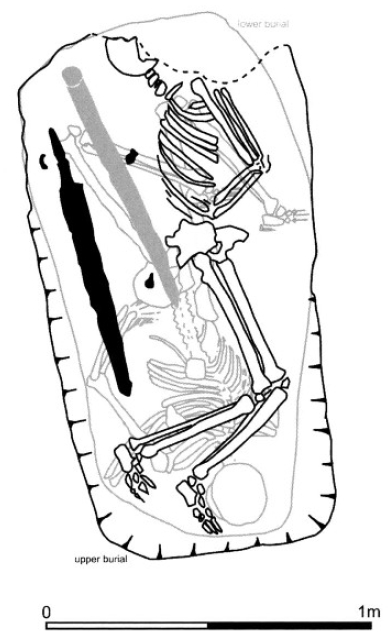 Umělecká díla
 pomáhají osvětlit jak vojáci vypadali, případně i činnosti, které vykonávali

 mozaiky
 reliéfy
 náhrobky
 nástěnné malby

 nejznámější památky

 Traianův sloup
 Tropaeum Traiani
 sloup Marka Aurelia
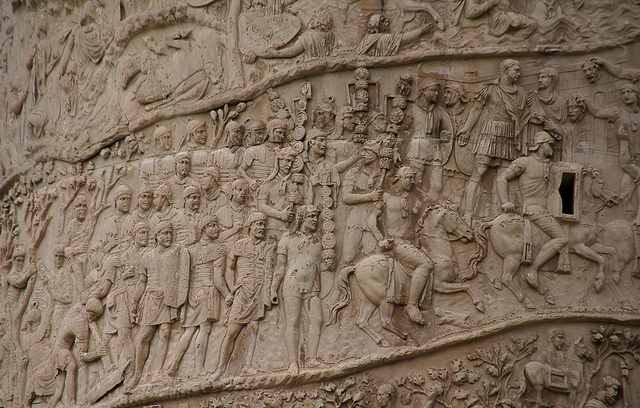 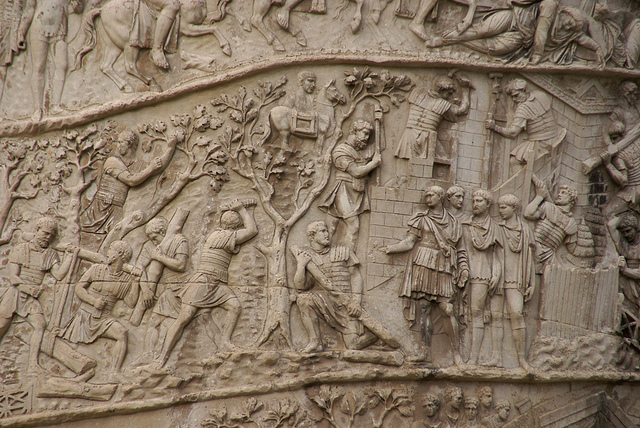 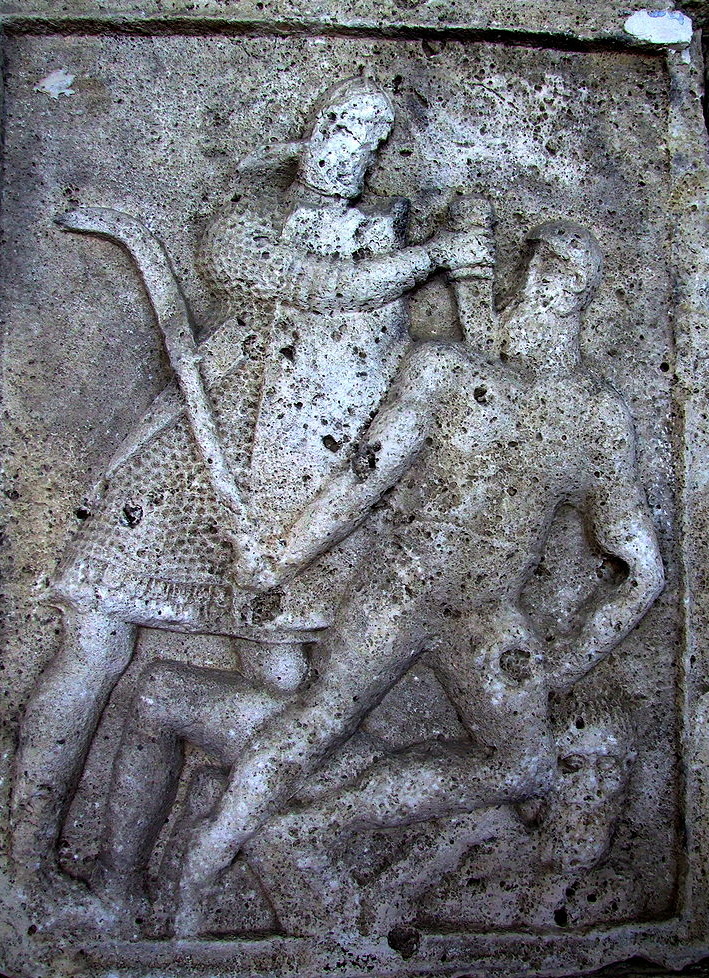 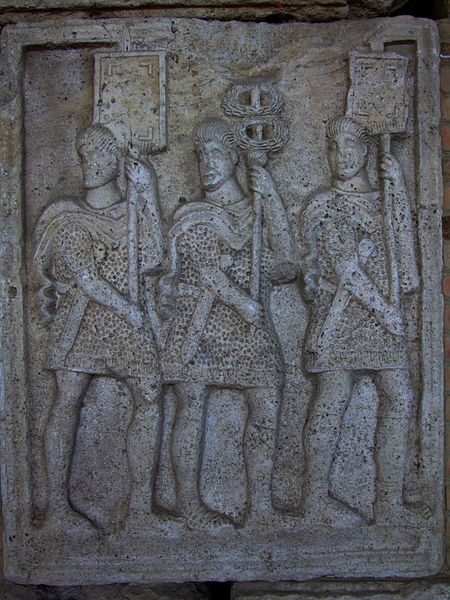 Raná armáda

 přímé písemné prameny pro poznání nejstarších forem armády nejsou dostupné - vlastní rané dějiny Říma prezentované římskými historiky jsou postaveny na legendách

 války v počátcích římských dějin jsou doménou aristokratických kruhů a jejich stoupenců

 hlavní pramenem jsou archeologické nálezy výstroje a výzbroje
 železo postupně nahrazuje bronz
 přilby - několik typů
 ochrana je zaměřena hlavně na temeno hlavy
 nejznámější - villanovský typ - skořepina s vysokým zašpičatělým hřebenem
 přilba zvoncového typu - podobná villanovkému typu, ale bez hřebene

 zbroj - velmi jednoduchá - obvykle sestávala z kovových destiček chránících hruď
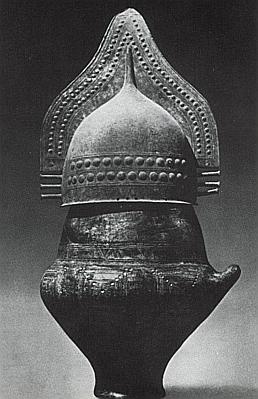 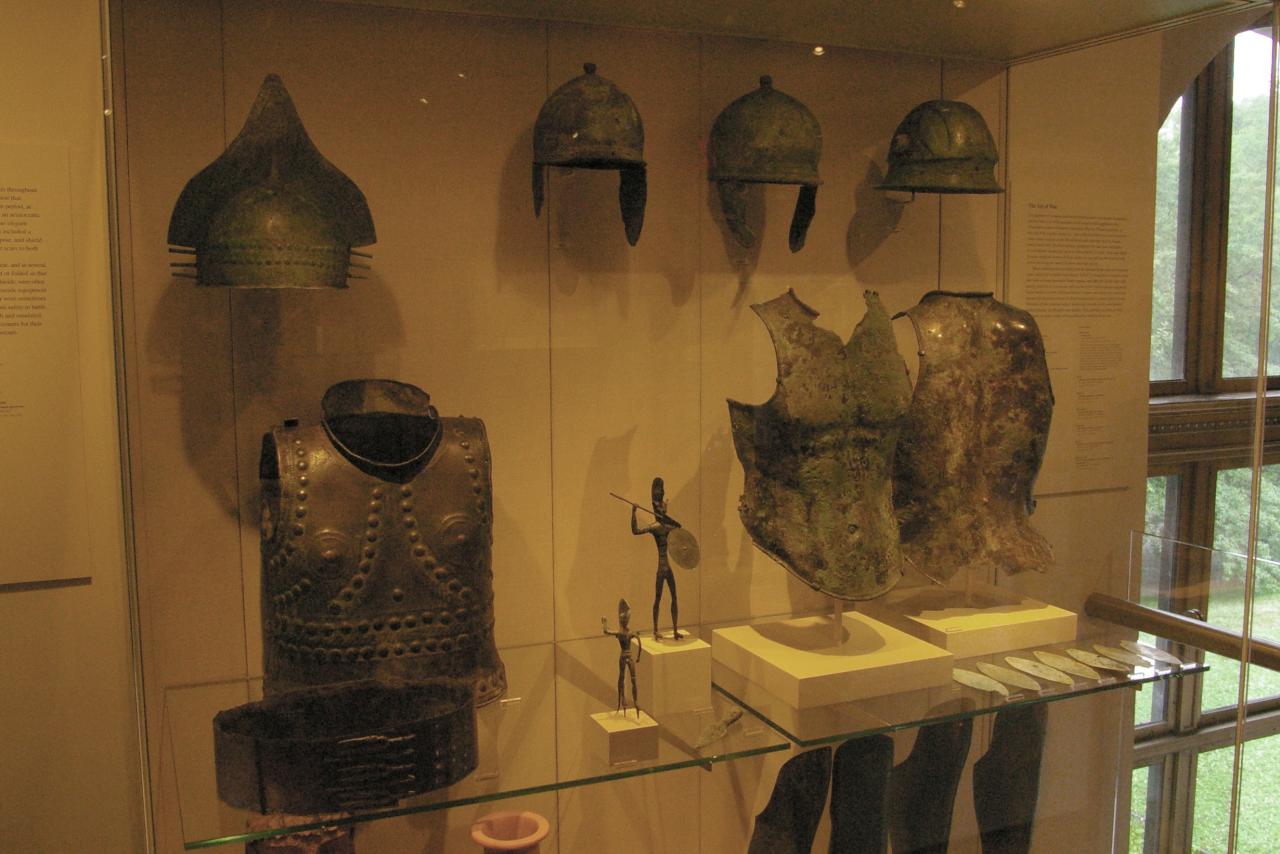 později převzali Římané falangu hoplítů - patrně od řeckých kolonistů
 hoplíté - pěší těžkooděnci
 zbroj si zajišťovali sami => vlastníci půdy / majetní občané
 výstroj sestávala ze:
 štítu - hoplon - o průměru 90 cm => hoplíté
 dřevěný potažený bronzovým plechem
 přilba - několik typů => různý stupeň ochrany
 pancíř - kovový nebo lněný vyztužený kovovými destičkami
 náholenice - knémidy
 pouze výjimečně používali vojáci chrániče ruky a stehen

 výzbroj:
 kopí - dlouhé asi 2,5 m - bodná zbraň
 meče - druhotná zbraň
 krátké - bodné nebo sečné typy

 falanga - sevřená bojová formace, kdy bojovník v řadě částečně kryl svým štítem svého souseda
 taktika spočívala v proražení protivníkova šiku => rychlé rozhodnutí bitvy
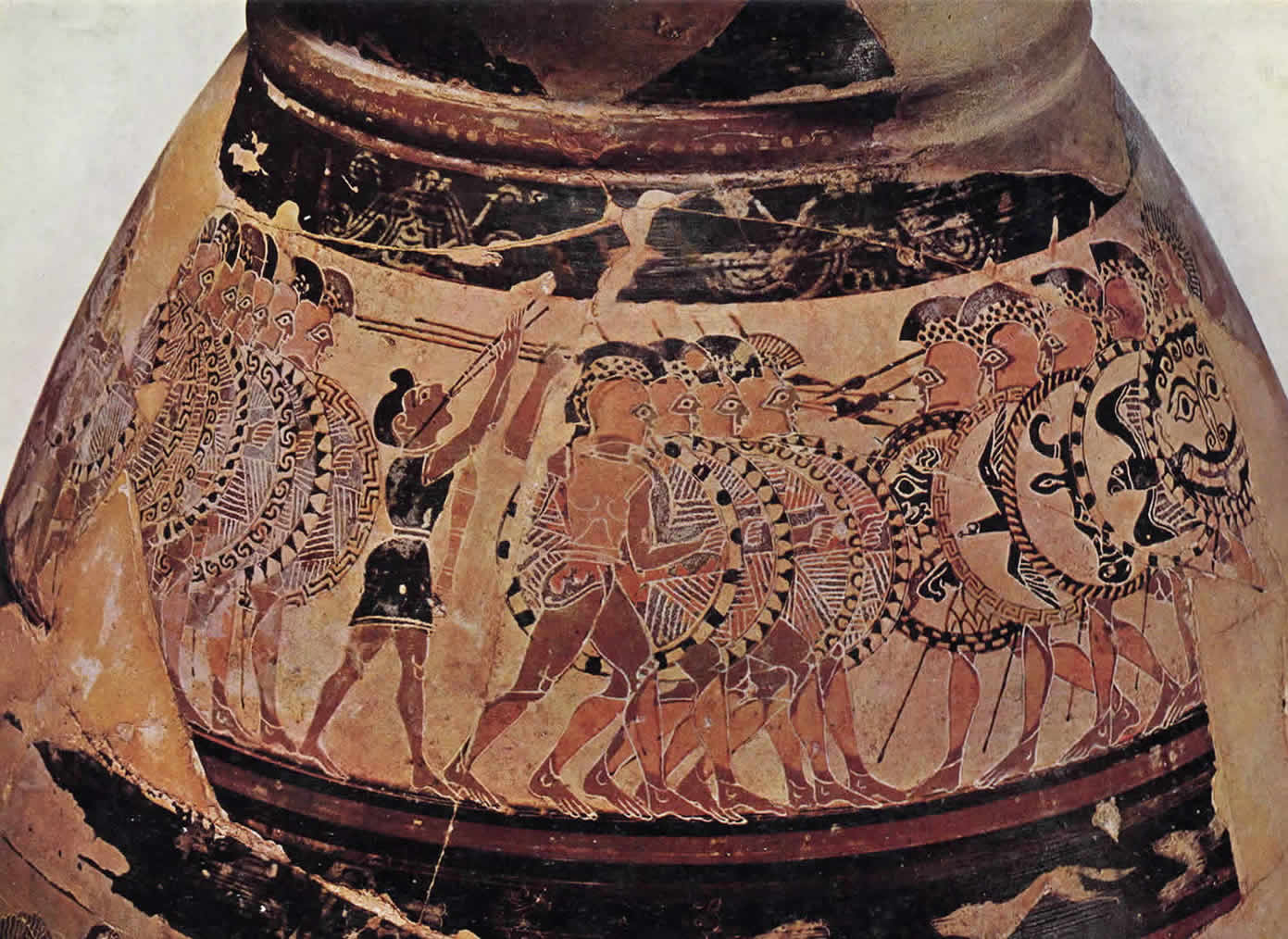 Armáda po serviovských reformách

 rozdělení obyvatel do majetkových tříd na základě cenzu
 založení setninového sněmu - comitia centuriata

 povinností příslušníků každé třídy bylo opatřit si zbroj dle svého zařazení

 z počátku tvořili armádu:
 nejbohatší občané - ti sloužili jako jezdci - equites - v 18 jezdeckých centuriích
 občané I. třídy - pravděpodobně plně vybavení hoplíté - zřejmě původně oni tvořili první římskou falangu
 později se připojili i ostatní třídy

 prameny o vyzbrojení příslušníků jednotlivých tříd nejsou zcela věrohodné => výstroj a výzbroj je téměř totožná - viz. tabulka
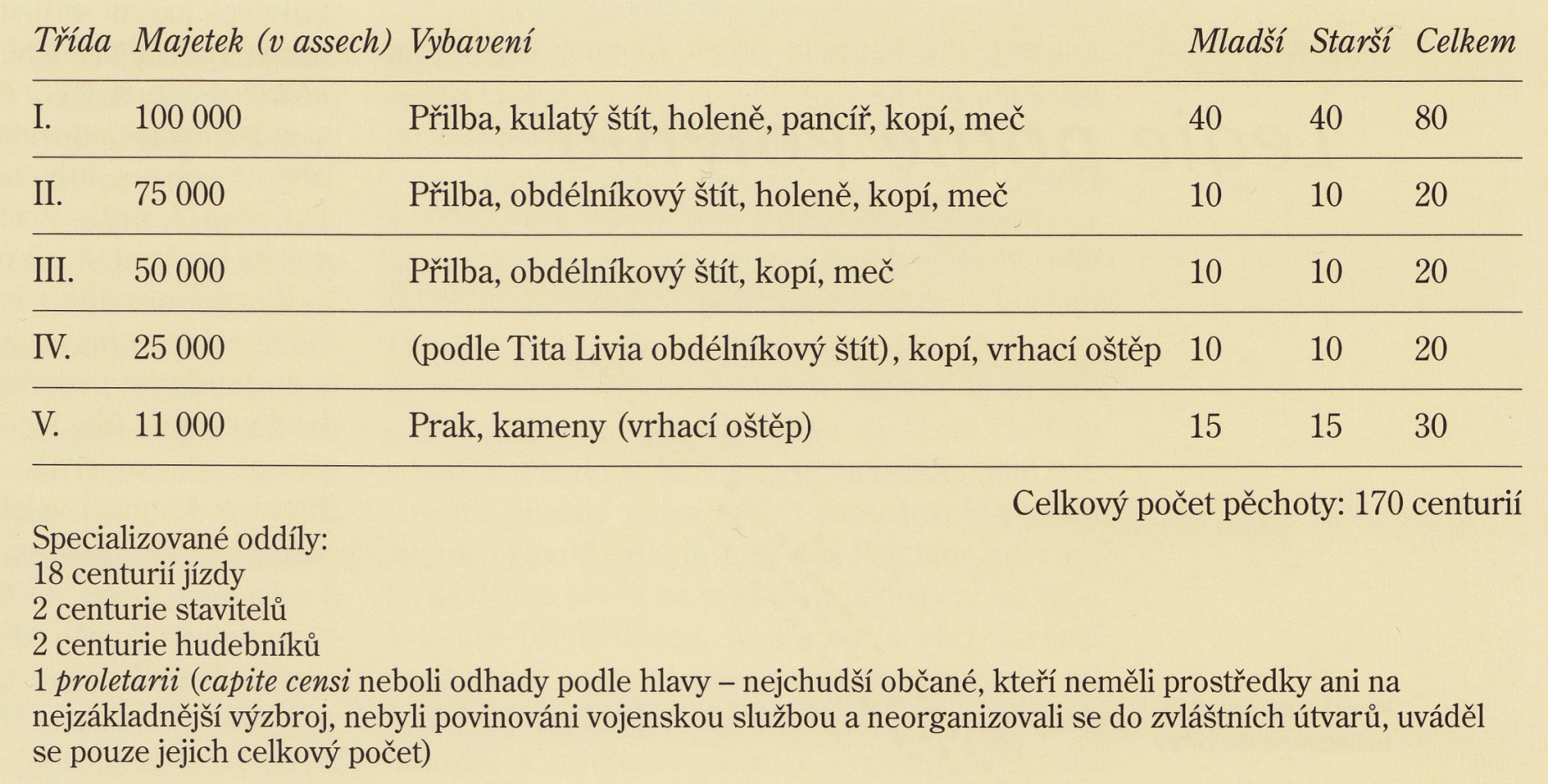 Polybiův popis armády

 způsob rozdělení vojska u Polybia je poplatné době za 2. punské války, i když své dílo psal až později (pol. 2. st. př. Kr.)

 římská armáda zůstávala i v této době pouze dočasnou záležitostí - občané byli povoláni do armády a po tažení se opět vraceli do civilu

 délka vojenské služby byla stanovena na maximálně 16 tažení nebo odsloužených let

 o velikosti a vyslání vojska rozhodoval každoročně senát
 původně byli do boje vysíláni všichni bojeschopní muži - teprve později, s rozvojem státu a nárůstem konfliktů, bylo nutné vojenské síly dělit => nejpozději ve 4. st. př. Kr. se začíná objevovat výraz legie pro nejdůležitější vojenský útvar; dříve - legio = odvod, který zahrnoval všechny občany ve zbrani
Organizace armády

 v čele armády stál volený úředník s impériem - nejvyšší z těchto úředníků dostával k dispozici 2 legie, nižší pak obvykle pouze 1

 standardní legie zahrnovala 4200 pěšáků a 300 jezdců

 equites se rekrutovali z nejbohatších mužů, přičemž byli rozděleni do 10 oddílů - turmae, každý pod velením 3 dekurionů - decuriones

 jádrem jízdy zůstávalo 18 jezdeckých centurií nejbohatších občanů, kteří měli nárok žádat náhradu za koně padlého v bitvě
 v Polybiově legii však jízdu zastupují i jiní majetní občané

 výzbroj a výstroj Polybios nepopisuje - předpokládá se, že jízda bojovala v sevřeném šiku, vyzbrojena kopím a mečem; ochranu zajišťovala přilba, pancíř a kulatý štít
dělení pěchoty bylo dvojí
 podle výše majetku
 podle věku

 nejchudší občané (V. majetková třída) a mladíci, kteří ještě nebyli vhodní do hlavní linie sloužili jako lehká pěchota - velites
 v každé legii bylo 1200 veliů - o jejich uspořádání nebo velení není nic známo

 výzbroj
 svazek lehkých oštěpů
 meč
 výstroj
 okrouhlý štít
 někteří přilby - na přilbě měli všichni připevněn kus zvířecí kůže (nejčastěji vlčí) - usnadnění identifikace vlastních vojáků (odměňování nebo trestání jejich jednání)
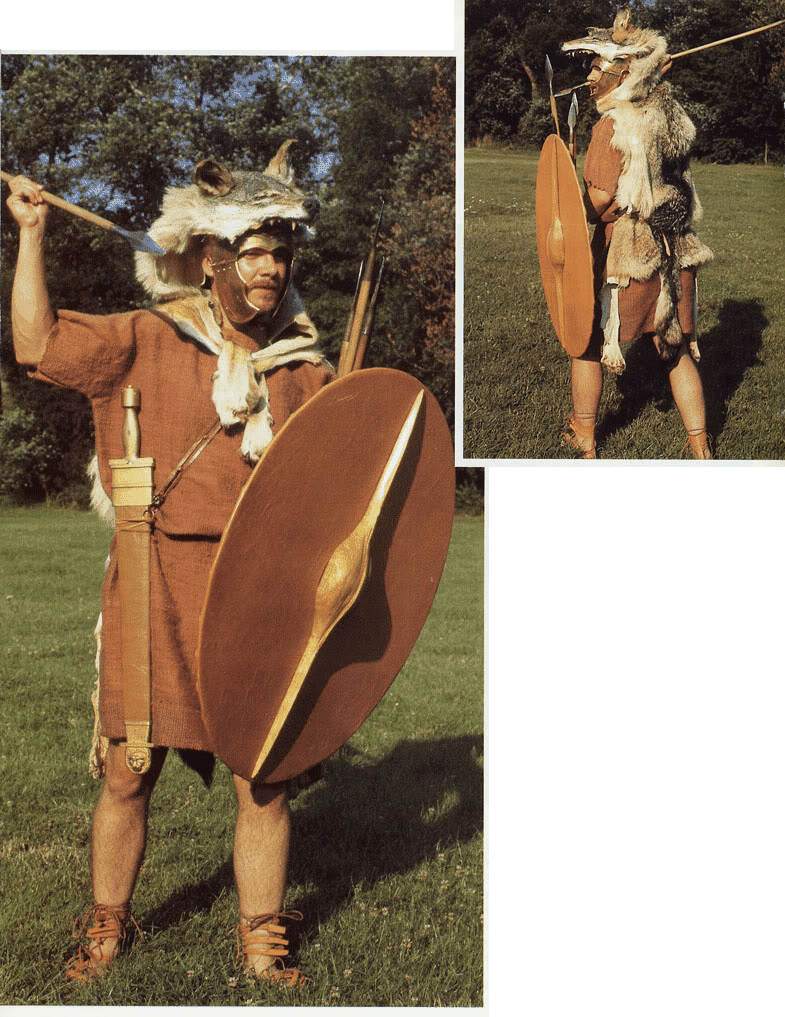 hlavní silou legie byla pěchota uspořádaná do 3 samostatných útvarů
 1. hastati - bojovali v první linii
 mladší muži ve věku kolem 20 let

 2. principes - nejproduktivnější šik
 muži ve věku od 20-30 let

 3. triarii - zadní šik
 sestávající z nejstarších a nejzkušenějších vojáků

 legie sestávala z 1200 hastatů, 1200 principů a 600 triariů

 každá z těchto skupin byla následně dělena do 10 manipulů - základní taktická jednotka legie
 manipuly byly děleny do 2 centurií
 v čele centurie stál centurio, jeho zástupce optio, nosič standarty signifer a velitel stráže tesserarius
 při velení platilo pravidlo, že centurio pravé centurie byl služebně nadřazen centurionovi levé centurie
přítomnosti obou velel celému manipulu
 vybíral centuriona vedlejší centurie
součástí legie byly i spojenecké oddíly nazývané alae (křídla)
 sloužili v nich hlavně příslušníci italických kmenů
 velitelé byli tři prefekti - praefecti sociorum, kteří museli mít římské občanství

 aly byly uspořádány podobně jako římská pěchota
 jednotky se dělily na kohorty
 jejich přesný počet není znám, stejně jako kolik vojáků čítaly - uvádí se počet 400-600 mužů, i když velikost se mohla měnit v závislosti na velikosti aly

 každá ala měla stejný počet pěšáků jako legie, ale trojnásobný počet jezdců

 aly byly v boji umístěny vedle legie/legií

 nejlepší ze spojenců byli odděleny od aly a tvořili jízdní a pěší oddíly tzv. extraordinariů, kteří podléhali přímo konsulovi

 konzulskou armádu tvořily 2 legie a 2 aly
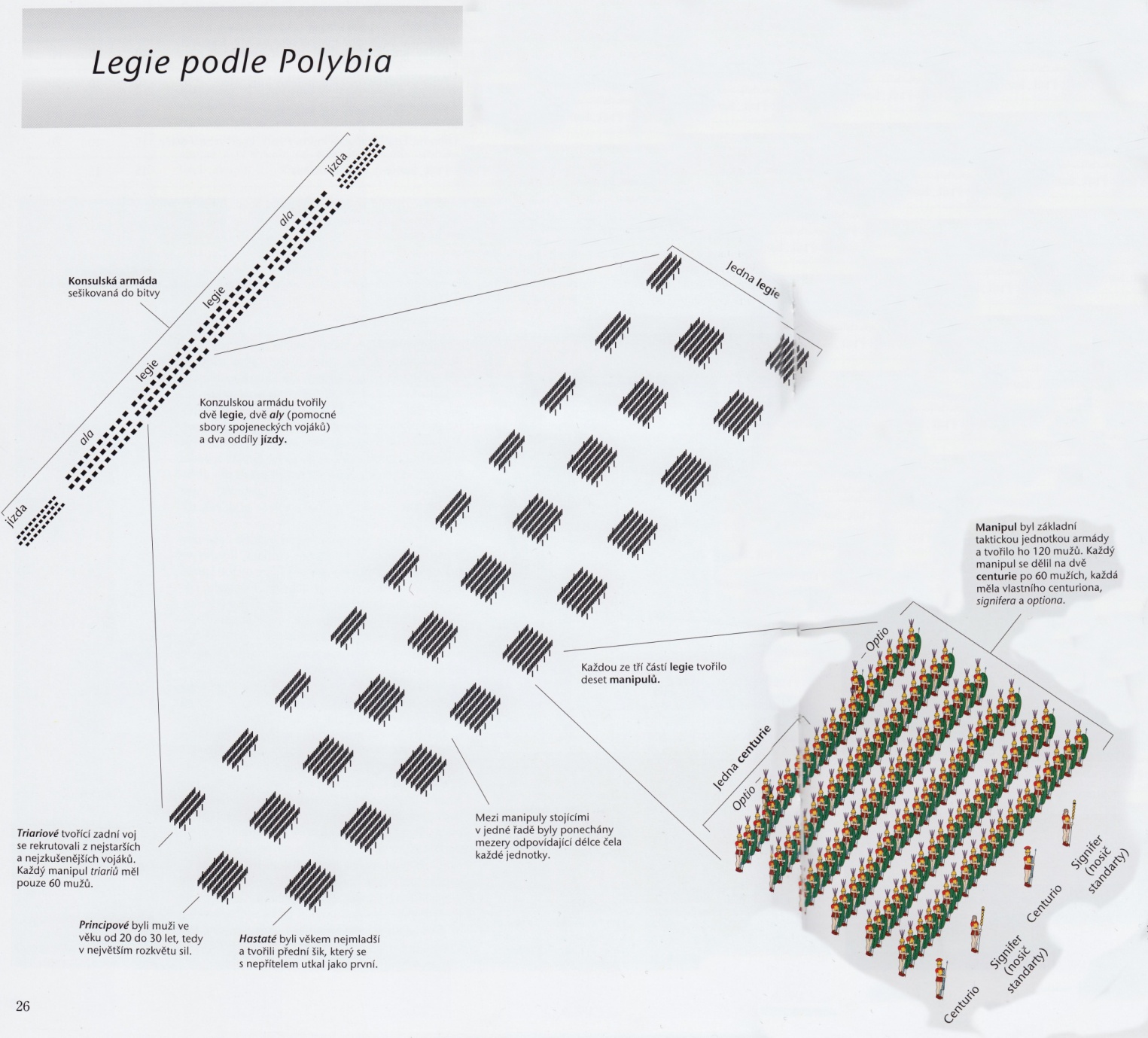 Výzbroj a výstroj

- základními zbraněmi římských legionářů byly:

 pilum - těžký vrhací oštěp
 sestávalo z dřevěné násady dlouhé asi 1,2 m, k níž byl připevněn tenký železný dřík asi 60 cm dlouhý, zakončený menším pyramidovitým hrotem
 tato konstrukce propůjčovala oštěpu vysokou průbojnost, jak ukázala moderní rekonstrukce
 rekonstrukce také ukázala, že maximální délka hodu se pohybovala kolem 30 m - pro efektivní účinek zbraně je nicméně nutné počítat se vzdáleností asi poloviční
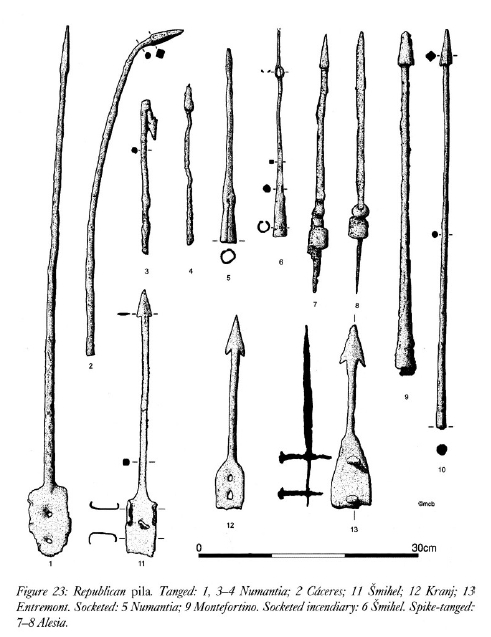 gladius - „hispánský meč“ - gladius hispaniensis
 nahradil dřívější krátké bodné zbraně a stal se tak hlavní zbraní pro boj zblízka
 i když to není zcela přesně známo, předpokládá se, že tento meč byl do výzbroje zaveden během 3. nebo začátku 2. st. př. Kr. během 1. nebo 2. punské války, kdy byl ve výzbroji iberských žoldnéřů

 ze střední republiky je známo jen málo exemplářů => není možné určit, nakolik byla tato zbraň běžná
 meče z této doby jsou delší než pozdější a jejich čepel jsou velmi souměrné

 meč sloužil původně jako bodná zbraň, i když byl velmi účinný i jako sečná zbraň
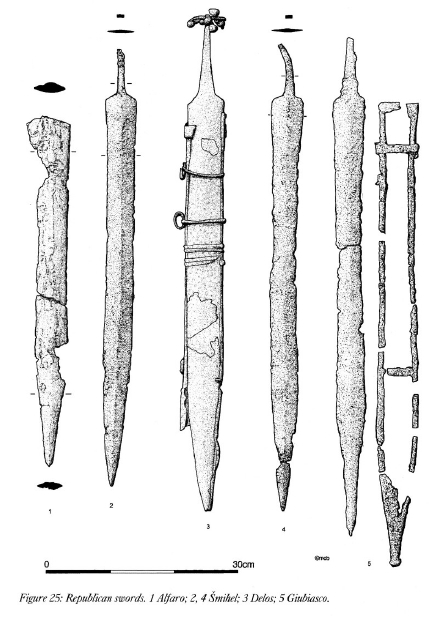 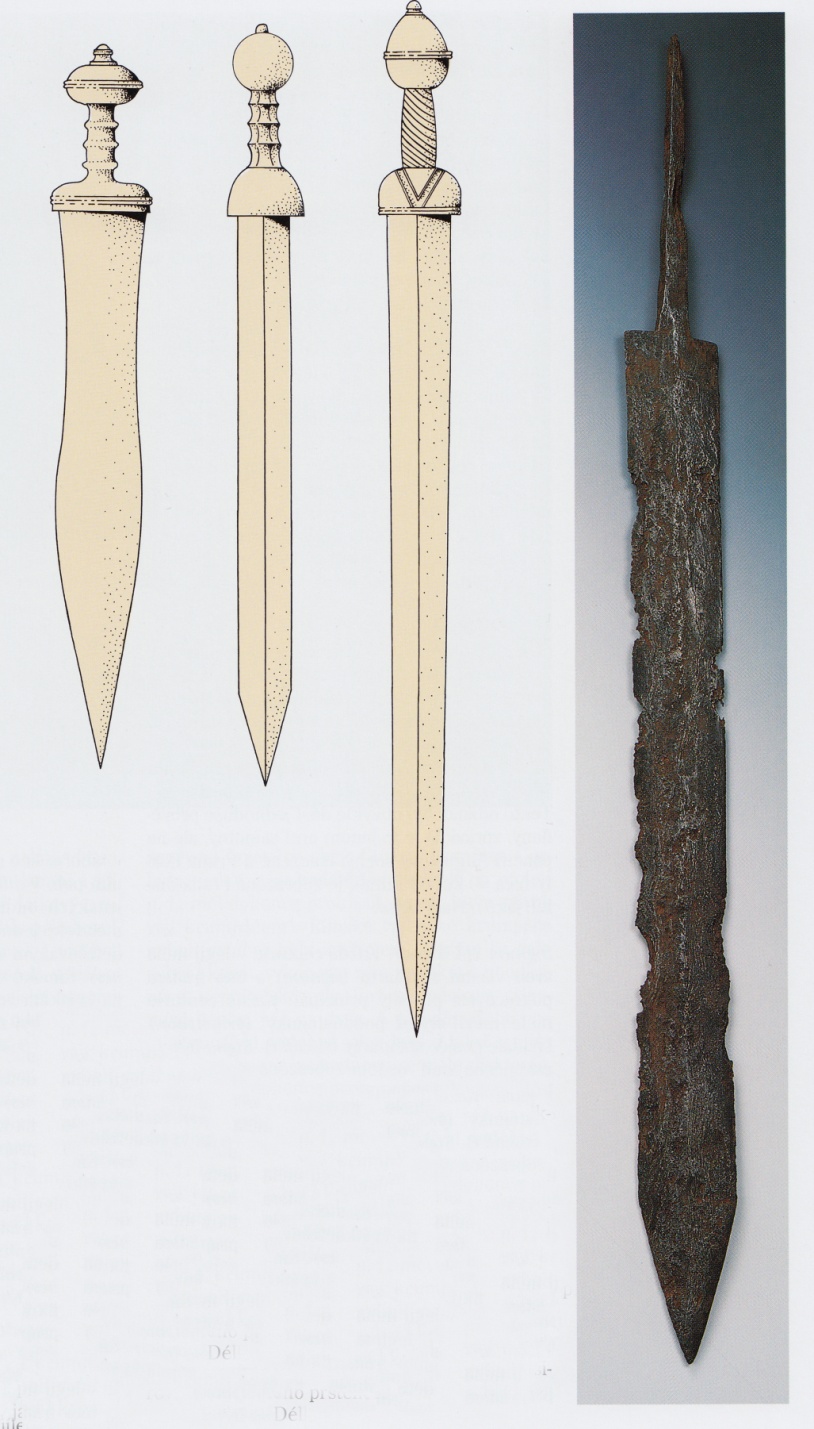 - pugio - dýka
 používaná některými vojáky jako vedlejší zbraň
 běžnější bylo široké použití v běžném životě
 
 kopí / oštěp
 zbraň užívaná pouze triarii
 obouruční zbraň, určená pouze pro boj zblízka
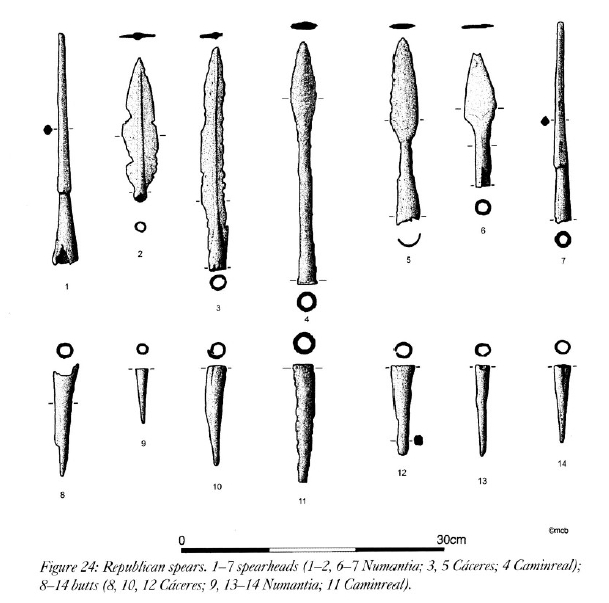 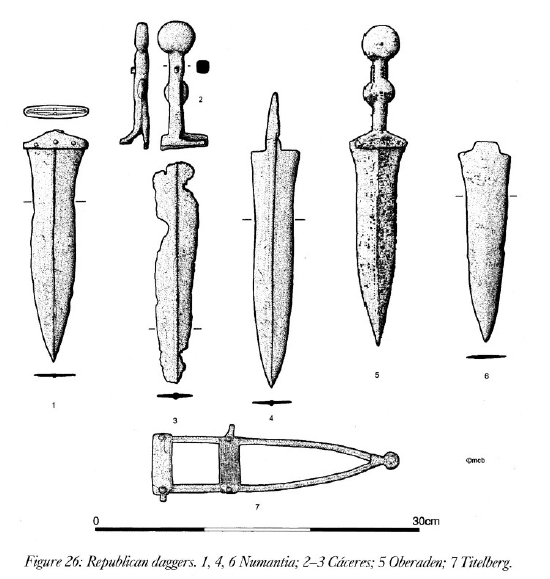 Výstroj

Zbroj

 používáno bylo několik druhů
 nejdražší a zároveň nejlepší byla kroužková zbroj/košile, vyráběná spojováním kovových kroužků - lorica hamata
 převzata od galských kmenů ze severu Itálie
 zajišťovala dobrou ochranu a pohyb
 nevýhodou byla velká hmotnost, zvláště pak u těch košil, které byly na ramenou zesíleny dvojitou řadou kroužků - tento problém pouze z části řešil opasek, který pomáhal částečně váhu rozkládat

 druhým typem byla šupinová zbroj - lorica squamata
 sestávala z malých bronzových šupin => méně ohebná než kroužková zbroj
 obtížněji opravitelná
mezi další typy patřili různé druhy kompaktních pancířů s naznačenou muskulaturou - svalové pancíře, zvoncové pancíře
 používány byly hlavně vyššími důstojníky a jezdci

 vzhledem k ceně zbroje nosili někteří vojáci pouze náprsní destičky čtvercového nebo okrouhlého tvaru, vyrobené z bronzu nebo železa, které se na hruď připevňovali pomocí řemínků

 pod každou zbrojí se nosily kožené kabátce patrně s vycpávkami

 přilby
 stejně jako u pancíře známo několik typů => každý si zbroj obstarával sám
 Montefortino
 nejběžnější typ, galský původ
 vysoce vyklenutá skořepina zakončená držákem na chochol, opatřená výběžkem na ochranu šíje a zavěšenými lícnicemi
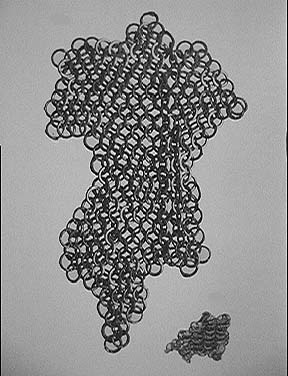 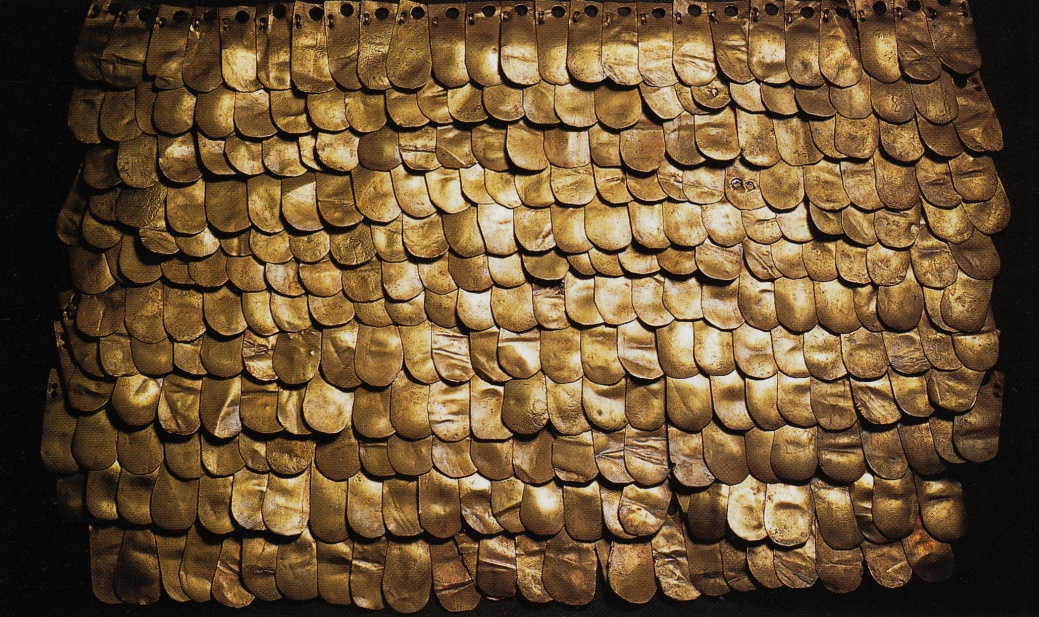 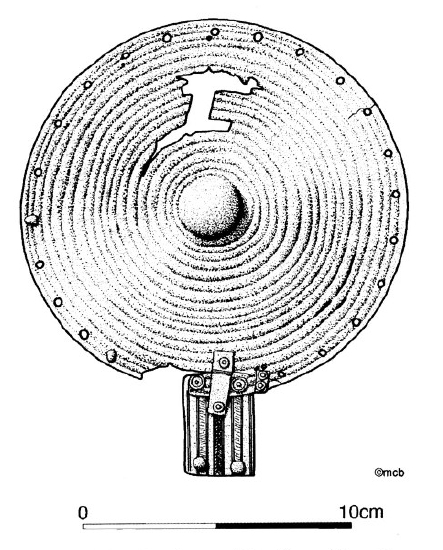 - etrusko-korintský typ
 vyvinuta zřejmě z korintské přilby používané hoplíty
  silně omezovala sluch a vzhledem k malým otvorům na oči i výhled
 italská varianta se nosila pouze s posunutím přilby do týla a otvory na oči tak plnili pouze dekorativní funkci

 z jižní Itálie přejaty i některé typy attických přileb - všechny zhotovovány z bronzového plechu

 za pozdní republiky byl používán i typ Coolus, který stejně jako typ Montefortino byl galského původu

 známy jsou i typy, které byly převzaty od Keltů - typ Agen a Port s širšími lícnicemi

 u jízdy byly používány všechny typy včetně boiótské přilby, která byla vyvinuta speciálně pro potřeby jezdce
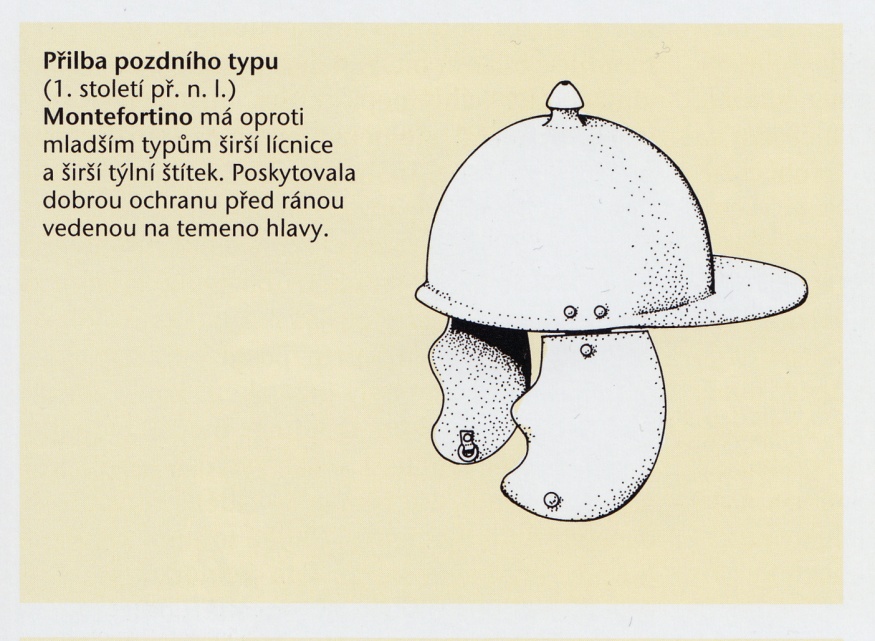 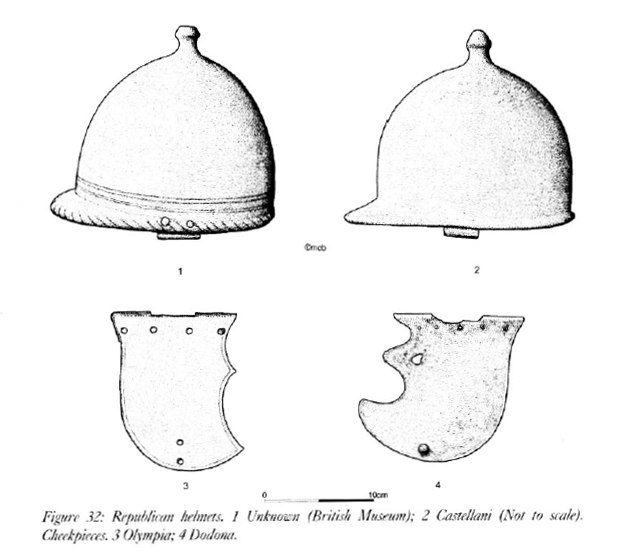 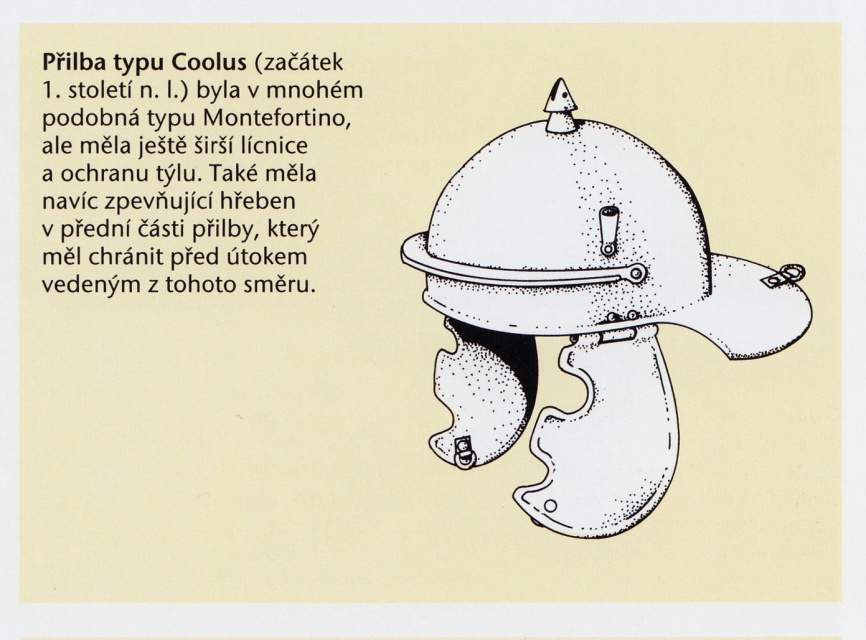 Štít - scutum

 podle Polybia - obdélný tvar, silně vypouklý
 délka 120 cm, šířka 76 cm

 z vyobrazení je znám i oválný štít
 zhotovený ze dvou vrstev dřevěných pruhů dýhy, které byly na sebe kolmo poskládány a následně potaženy telecí kůží
 horní a dolní okraj byl chráněn železným kováním a ve středu železnou puklicí
 dochovaný exemplář z Egypta => provedena rekonstrukce – váha štítu 10 kg

 jízda používala menší štíty asi okrouhlého tvaru
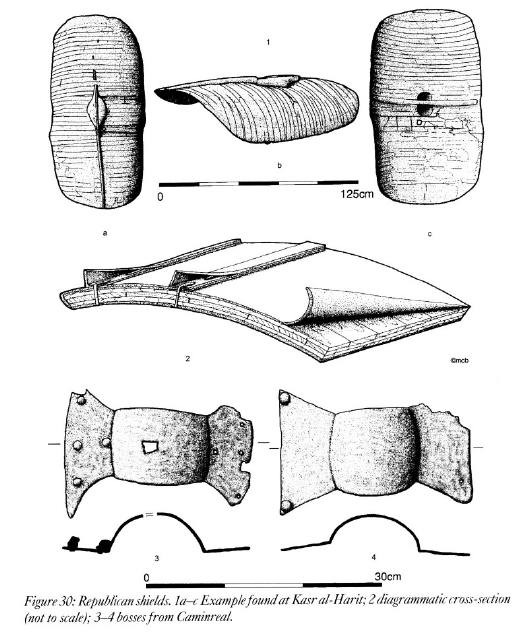 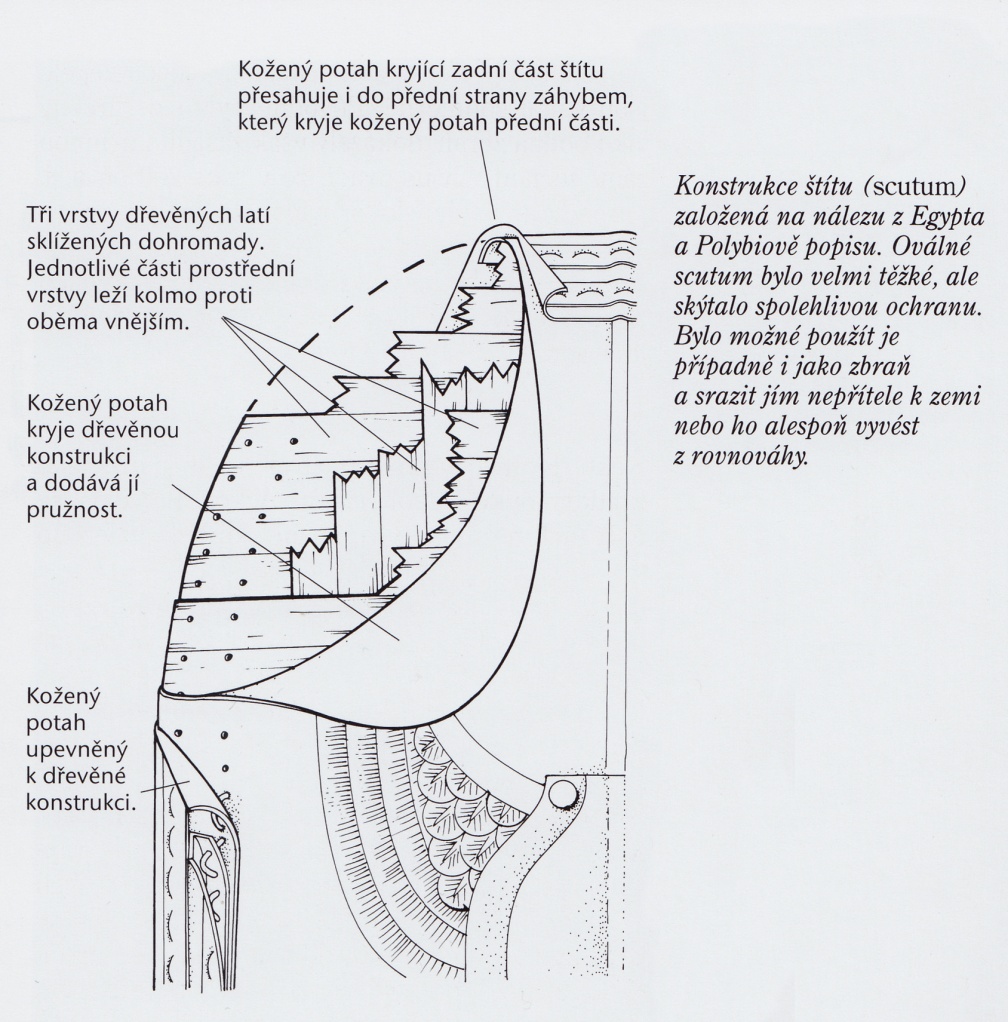 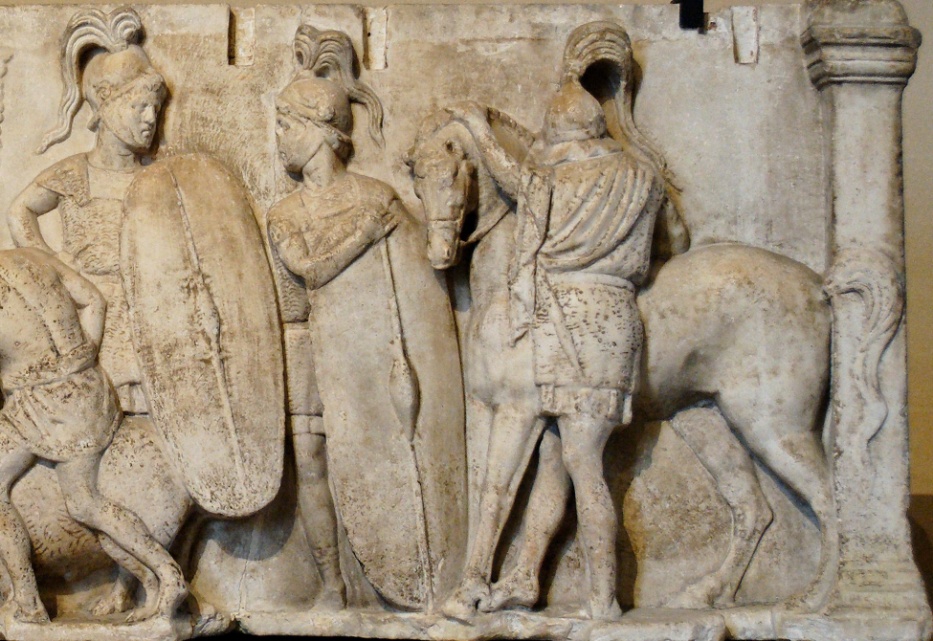 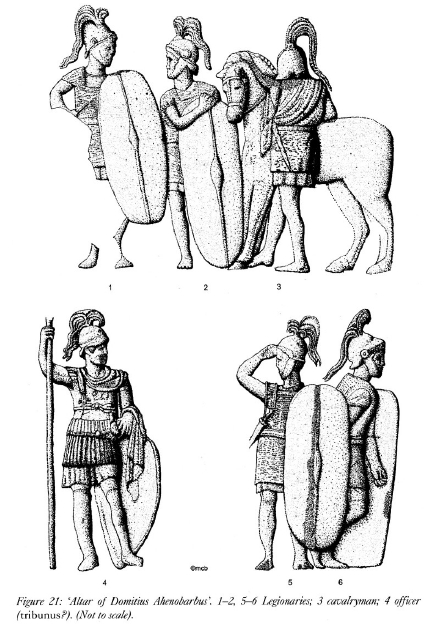 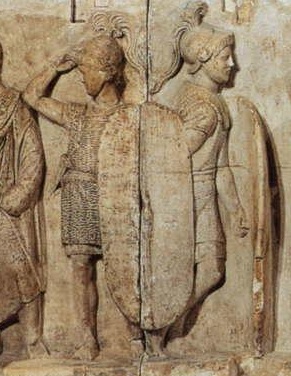 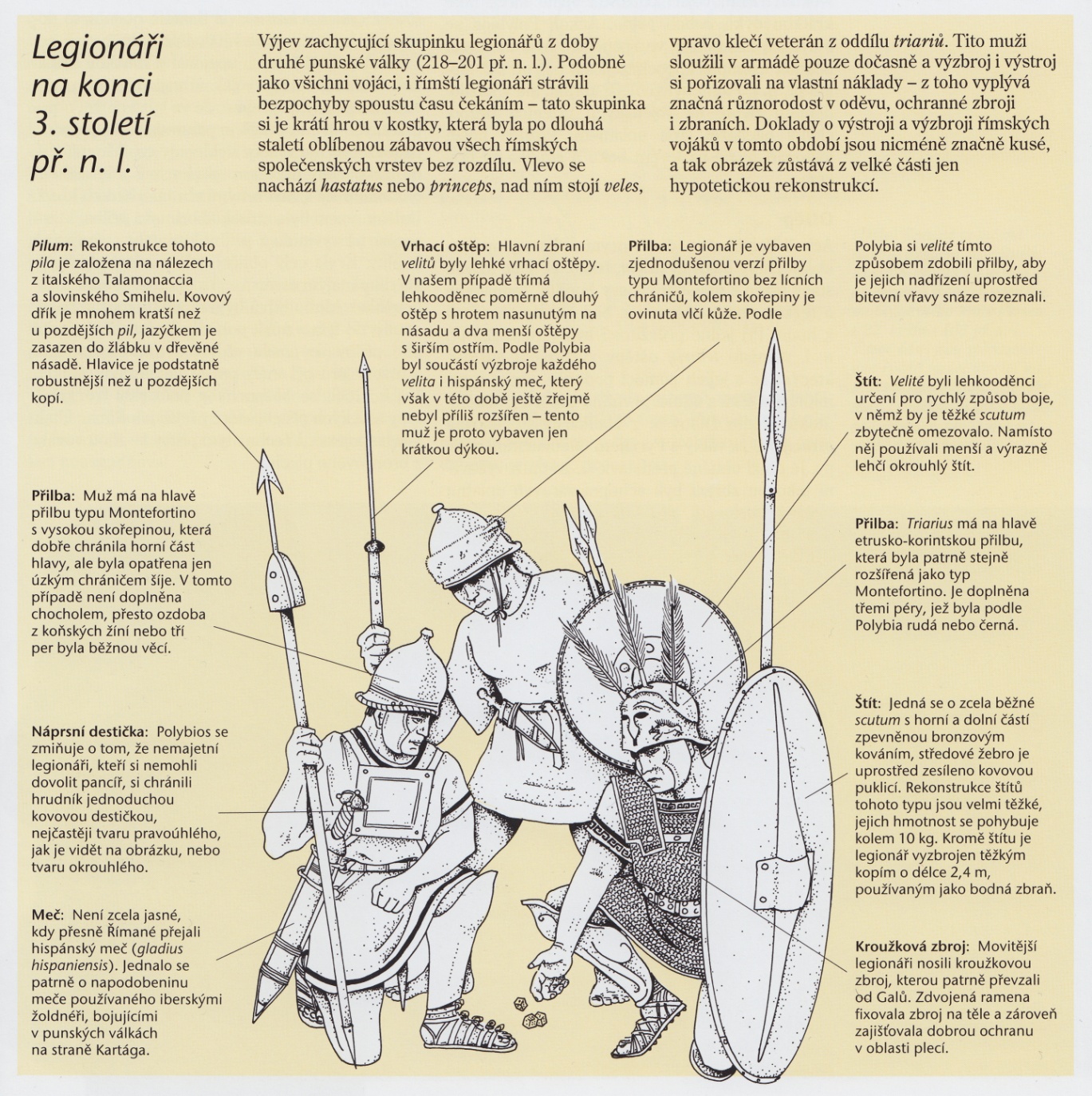 Přechod od občanské armády k profesionální

 přechod byl dán několika faktory
 nutnost umístit do nově vzniklých provincií trvalé osádky – dočasní legionáři museli zůstat ve službě 10 i více let => vzhledem k tomu, že se jednalo o rolníky, takto dlouhá doba pro ně znamenala hospodářský krach

 mnoho konfliktů začalo pro Řím porážkou, což bylo způsobeno:
 nedostatečným výcvikem => trvalo léta, než noví branci nabrali potřebné zkušenosti 
 pokud byl voják povolán do služby obvykle nesloužil ve stejné jednotce

 občanský systém nebyl vhodný pro speciální jednotky - pro provádění stavebních prací nebo obsluhu vojenské techniky => armáda nebyla způsobilá při obléhání
tyto problémy vedly k vytvoření trvalé / profesionální armády

 vytvoření profesionální armády je připisováno vojevůdci Gaiu Mariovi (157-86 př. Kr.)
 ten po svém zvolení konzulem r. 107 a převzetí velení numidské války otevřel vojenskou službu i pro nemajetné občany, kteří neměli možnost do této doby do armády vstoupit

 celkově reorganizoval armádu
 změnil se systém jednotek
 dřívější znaky legií nahradil jediným - orlem
 výzbroj a výstroj byla sjednocena a  zajišťována státem => zmizely majetkové rozdíly
Organizace armády

 nejmenší organizační jednotkou zůstala i nadále centurie - počet mužů se zvýšil na 80
 2 centurie tvořily manipul
 3 manipuly tvořily kohortu - základní taktická jednotka
 manipuly byly tvořeny 3 původními šiky staré armády, jejichž názvy zůstaly v označení hodností centurionů
  každá kohorta čítala 480 mužů
 do kohort byly po určitou dobu řazeny i spojenecké jednotky

 rozdělení do kohort přinášelo několik výhod
 jednodušší velení - rozkazy byly dávány velitelům 10 kohort, nikoliv 30 manipulům
 kohorta nebo několik kohort mohlo výhodněji operovat samostatně v případech, kdy nebyl nutný zásah celé legie
 větší flexibilita vedení boje - každá kohorta měla stejný počet vojáků i vybavení (v boji legie zujímala postavení triplex acies - 4 kohorty v čele, 3 uprostřed a 3 vzadu)
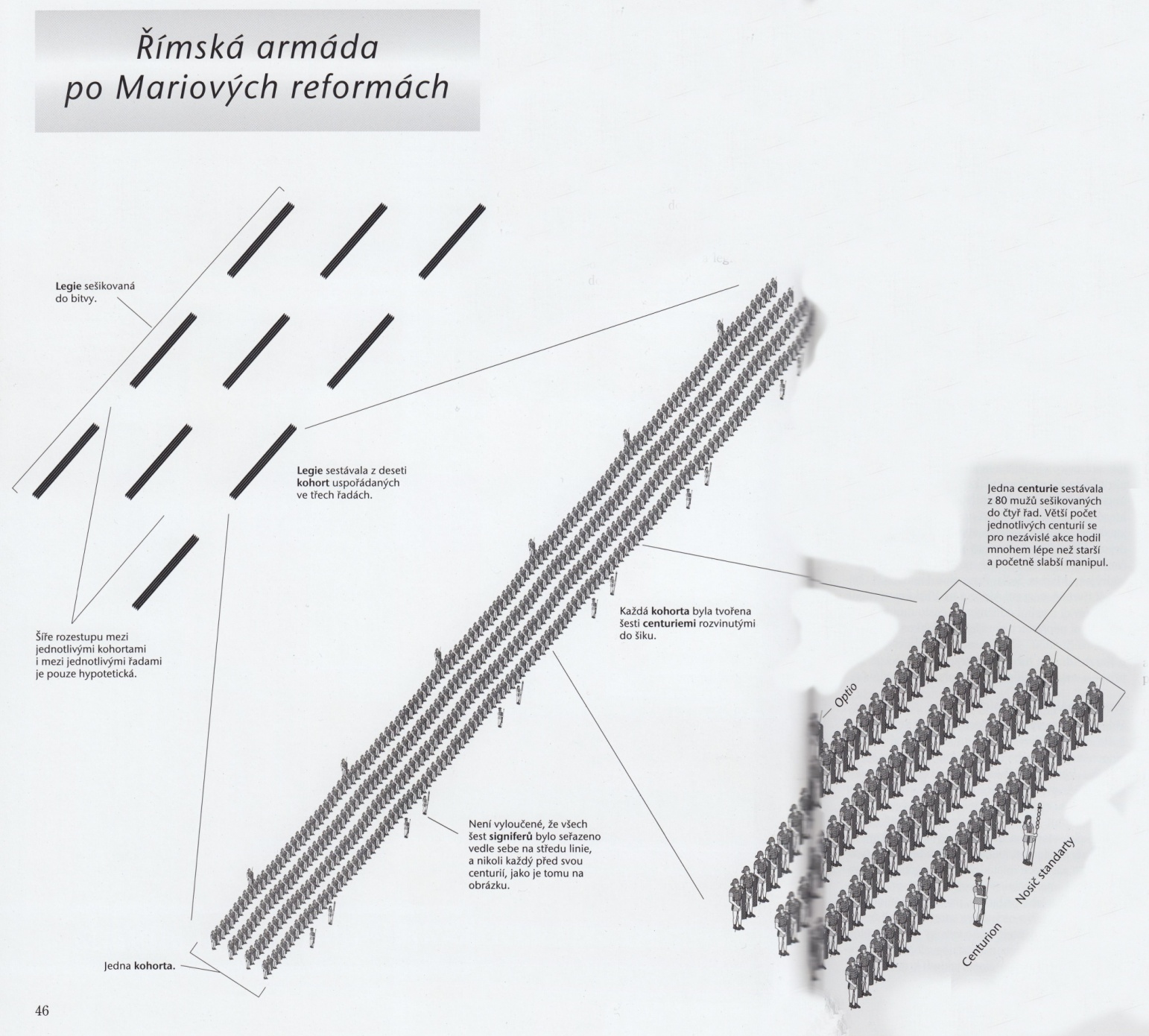 mezi důležité výhody patřilo přenášení zkušeností
 dříve vojáci po rozpuštění armády ztráceli původní bojeschopnost - s profesionální armádou jsou zkušenosti předávány dalším generacím a výcvik není krátkodobou záležitostí

 dalším důležitým faktorem byly specializovaní a zkušení řemeslníci, což vedlo k výraznému technickému pokroku
 za Caesara  byli tito specialisté schopni postavit most přes Rýn, vybudovat válečnou flotilu, zřídit obléhací náspy a stroje, nebo vybudovat opevnění
 tito řemeslníci během úkolu tvořili samostatné pracovní jednotky –jinak byli rozptýleni po jednotlivých kohortách, kde plnili stejné úkoly jako zbytek mužstva

 vzhledem k tomu, že zanikla jízda i lehká pěchota, byly pomocné sbory rekrutovány v místech, kde se legie nacházela
Velení

 velení legie se často měnilo
 velitele vykonával zvláštní zmocněnec římského místodržícího provincie s titulem legáta - legatus legionis
 nebyl volen, ale jmenován
 někteří z těchto legátů již dříve sami byli ve funkci místodržícího nebo veleli vojsku

 6 tribunů
 někteří z nich byli mladí a nezkušení aristokraté na počátku politické kariéry
 stále více jich však bylo z jezdeckého stavu, kteří v armádě sloužili dlouhodobě => je možné je považovat za profesionály, stejně jako vlastní mužstvo

 centurioni => profesionalizace
 o jejich výběru, kromě zápisků od Caesara, nemáme žádné informace - tzn. nevíme, jestli se jednalo o vojáky, kteří byli postupně povyšováni, nebo nastupovali do vojska již jako důstojníci
Armáda za principátu

 po smrti Augusta byla římská armáda již zcela profesionální a stálá instituce

 jejím jádrem zůstávaly nadále legie, z nichž některé vydrželi i několik staletí, zatímco některé zanikly - byly zničeny nebo (potupně) rozpuštěny

 za Augusta jich bylo 28, přičemž ani později se jejich počet výrazně neměnil

 každá legie byla označena číslem a jménem, ke kterému se později připojilo několik přídomků
 tento systém byl v mnoha ohledech chaotický, což bylo způsobeno tím, že mnoho legií mělo stejná čísla
 staré legie lpěly na starém označení
 pozdější císařové číslovali legie od 1
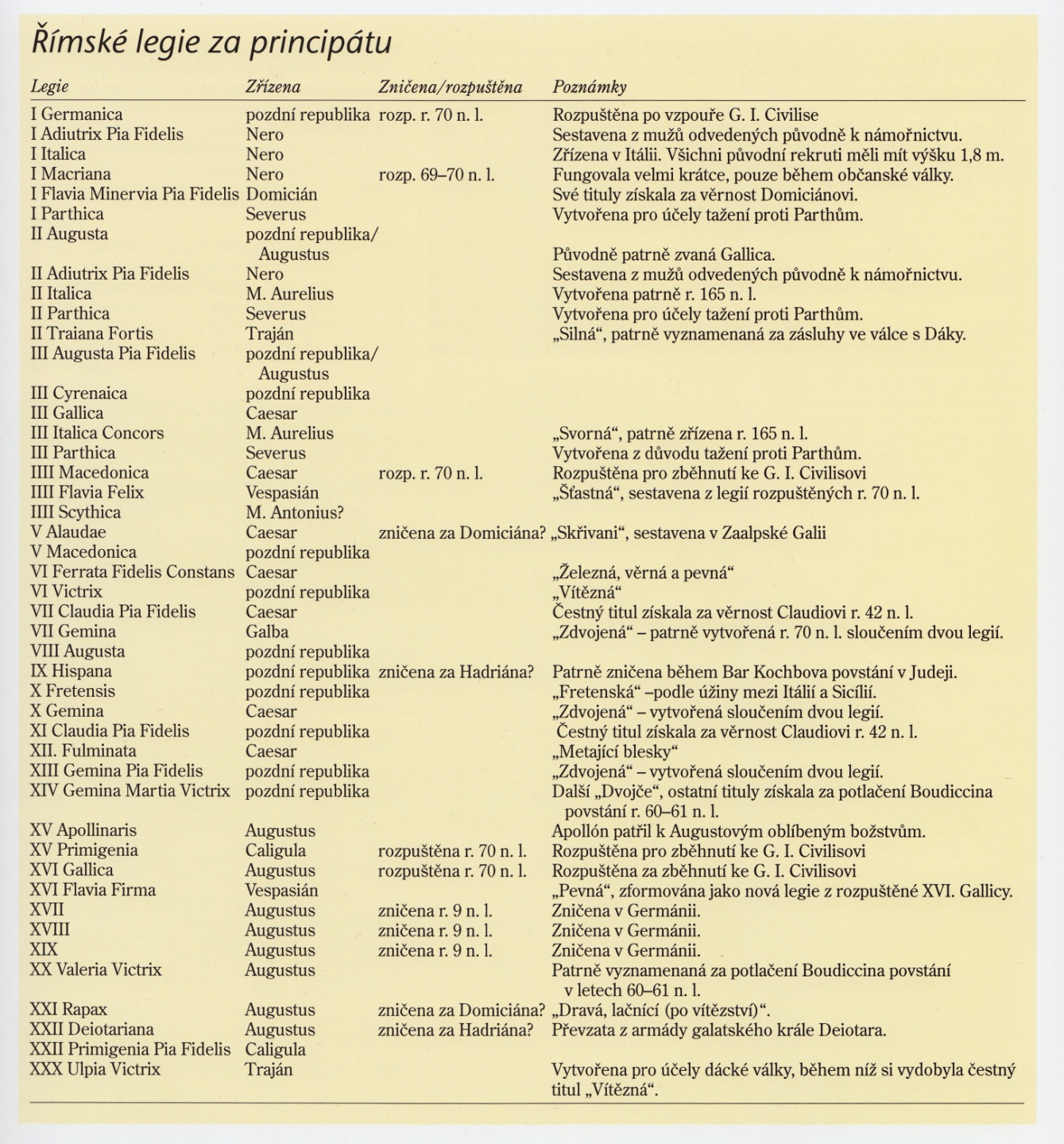 každá legie měla své odznaky a symboly, které se objevovaly na štítech
 existovaly zřejmě i jiná poznávací znamení v rámci různých legií na úrovni jednotlivých vojáků, kteří tak projevovali svou příslušnost k určité legii – znamení na oděvu, zbraních; symbolem mohly být i gesta

 délka služby
 nejdříve byla Augustem stanovena na 16 let + 4 roky v oddílech veteránů, ve kterých byli vojáci osvobozeni od strážní služby a kasárenských prací; a do boje nastupovali pouze při obraně své základny nebo tábora

 později, když nastal nedostatek rekrutů, byla Augustem doba služby prodloužena na 20 let + 5 let v oddílech veteránů => tento systém zůstal v platnosti po celou dobu principátu
Organizace armády

 legie sestávala z 10 kohort
 každá o 480 mužích - rozdělena do 6 centurií o 80 mužích, v čele s centurionem
 centurie se dělila na 10 částí po 8 mužích - contubernia
 příslušníci těchto contubernií během tažení sdíleli společně stan, nebo ložnici v kasárnách - společně se stravovali …

 1. kohorta měla v rámci legie (není jisté jestli u všech) zvláštní postavení a od ostatních se lišila
 dělila se pouze do 5 cenutrií, ale o téměř dvojnásobném počtu mužů = 800 mužů 
 soudí se, že se skládala z veteránů a v rámci legie byla jakousi elitní jednotkou
 centurioni této jednotky se označovali (vzestupně)
 hastatus posterior
 hastatus prior
 princeps posterior
 princeps prior
 primus pilus
pomocné zbory - auxilia

 vojáci do auxilií byli rekrutováni z místních obyvatel
 poskytovaly římské armádě většinu jízdy a vojáky vyzbrojené vrhacími nebo střelnými zbraněmi s větším akčním rádiem, než mělo pilum – pěší i jízdní lučištníci, prakovníci
 za Augusta provedena reforma
 existence 3 typů auxiliárních jednotek
 pěší
 jízdní
 smíšené

 pěchota
 rozdělena do kohort o síle 500 (quingenaria) nebo 1000 (milliaria) mužů
 navzdory těmto označením měla první jmenovaná kohorta obvykle pouze 480 mužů - 6 centurií po 80 mužích
 druhá - cohors milliaria - pouze 800 mužů - 10 centurií po 80 mužích
jízda
 stejný způsob organizace - oddíly označovány jako aly
 ala quingenaria - 512 jezdců rozdělených do 16 oddílů - turmae - po 32 jezdcích
 ala milliaria - 768 jezdců rozdělených do 32 turm

 smíšené jednotky – cohors equitate
 zřejmě měli stejný počet pěšáků jako běžná kohorta, ale navíc ještě jednotku jízdy o 120 nebo 240 jezdcích (quingenaria, milliaria), kteří však nebyli pravděpodobně vycvičeni tak dobře jako příslušníci jízdní aly
Velení

 - během principátu došlo k sjednocení systému velení
 stálé vrchní velení - dvě nejvyšší funkce zastávají muži ze senátorského stavu
 nejvyšším velitelem byl legatus legionis - věk kolem 30 let
 jeho zástupce - tribunus laticlavius - věk kolem 20 let
 minimální vojenské zkušenosti

 třetím nejvyšším důstojníkem byl praefectus castrorum - prefekt tábora
 většinou se jednalo o zkušeného muže, bývalého centuriona, který většinu života strávil v armádě
 zřejmě zodpovídal za řadu administrativních záležitostí

 5 tribunů jezdeckého stavu - tribuni augusticlavii
 prováděli různé úkoly, ale nepodléhala jim žádná jednotka
6 centurionů - stáli v čele každé kohorty
 názvy hodností z dob republiky - vzestupně
 hastatus posterior
 hastatus prior
 princeps posterior
 princeps prior
 pilus posterior (pilus - jiné označení pro triaria)
 pilus prior

 každý centurion měl v rámci centurie k dispozici skupinu důstojníků - principales
 optio
 signifer
 tesserarius